ΠΟΛΥΤΕΧΝΕΙΟ
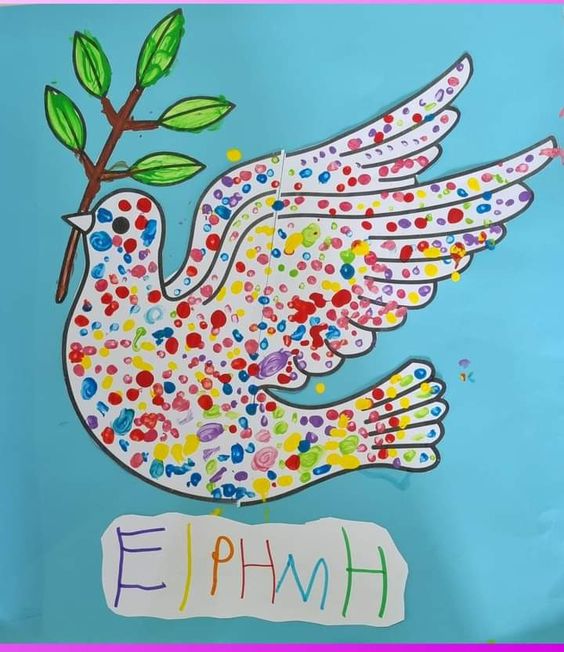 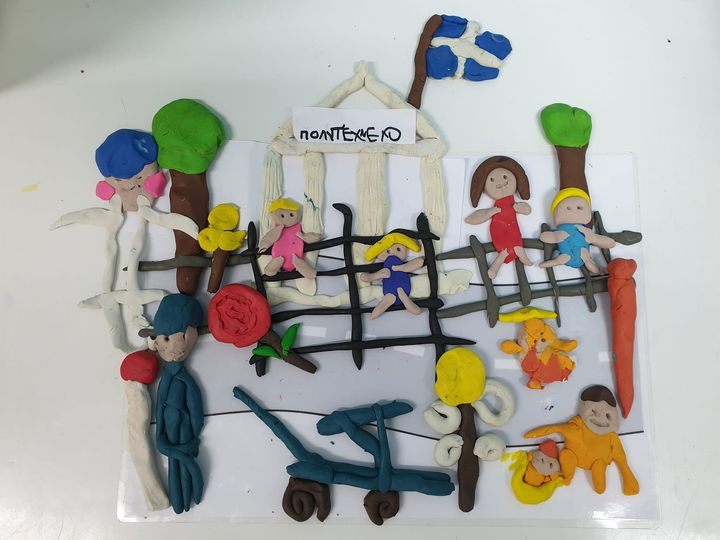 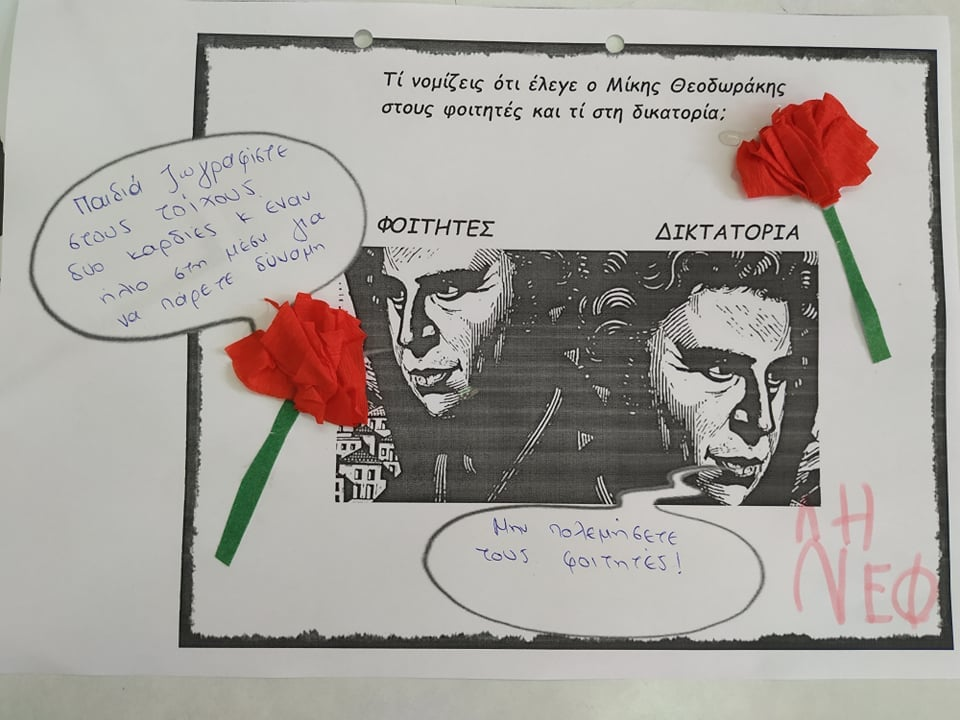 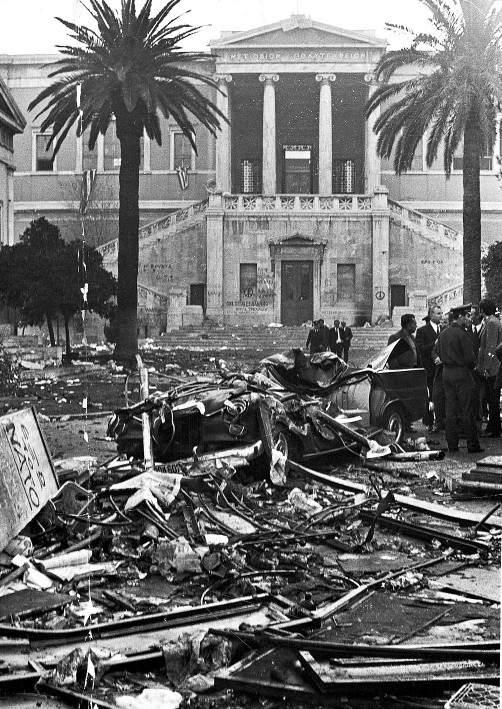 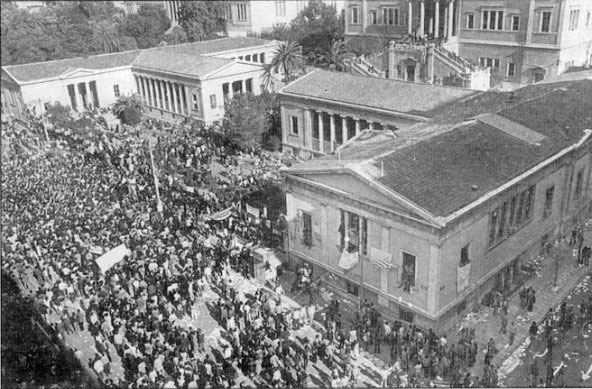